Citavi - Vom Zitat zur Publikation
schulung@ulb.uni-bonn.de
Überblick: wobei hilft Citavi?
2
Citavi – vom Zitat zur Publikation
Agenda
Teil 1: 
Programmteile und Bedienprinzipien
Literaturinformationen manuell eingeben
Zitate manuell eingeben
Teil 2: 
Literaturinformationen importieren
3
Präsentationstitel/Autor/Veranstaltung
Literatur(verwaltung): Literatur erfassen
Manuell
Feld für Feld
per ISBN-/DOI-Download
Literatur(verwaltung): Literatur erfassen
Literatur(verwaltung): Literatur erfassen
Literatur(verwaltung): Literatur erfassen
… und dem Picker
Information + support
https://www.ulb.uni-bonn.de/de/service-und-angebote/literaturverwaltung/citavi
eCampus-Kurs: ULB-Literaturverwaltungsprogramme
schulung@ulb.uni-bonn.de
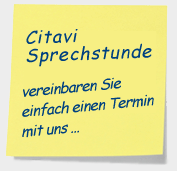 8
Citavi – vom Zitat zur Publikation
Vielen Dank für Ihre Aufmerksamkeit und 
viel Erfolg bei Ihrer Arbeit!
schulung@ulb.uni-bonn.de